Lecture 02 pesticides
The chemical pesticides (Formulation) consist of:
Active ingredient (the actual poison).
(inert ingredient) A variety of additives which improve the efficacy of its application and action.

The type of additives are influenced by chemical and physical properties of the technical product, for example:
Its state.
Melting point.
Vapour pressure.
Depending on biodegradability,  the pesticides are divided into :
1- Biodegradable Pesticides
Biodegradable pesticides are those that can be broken down into harmless compounds by microbes and other living organisms within less period of time.


2- Non-Biodegradable Pesticides
Few pesticides are known as non-biodegradable, also called persistent pesticides. The most long-lived pesticide materials include Aldrin, Parathion, DDT, Chlordane, and Endrin, they take a long period of time to break down. These pesticides can survive in the soil for over 15 years or more.
A Brief History
The first known pesticide was the elemental sulphur dust used by ancient Sumerians around 4,500 years ago in ancient Mesopotamia. 
15th century, toxic chemicals such as arsenic, mercury and lead were useful in destroying the pests in crops. 
17th century, Nicotine sulphate was derived from tobacco leaves for use as an insecticide. 
19th century: introduction of two more natural pesticides, pyrethrum, derived from chrysanthemums, and rotenone, derived from the roots of tropical vegetables. Until the 1950s, pesticides based on arsenic were dominant.
Paul Müller : DDT highly effective insecticide. Until 1975 organochlorines such as DDT were dominant, but
1975 : organophosphates and carbamate replaced DDT in the US. 
20 years later, because of the biological consequences and human safety concerns, almost 86 counties declared the banning of DDT. 
After 1995:  pyrethrin compounds have become the dominant insecticide in the industry.
 Herbicides became popular in the early 1960s,
.
Classification based on sources of origin
1-Bio-pesticides- These act on the target pests and strongly linked organisms.  Bio-pesticides include microbial pesticides (containing a live bacterium, fungus, virus, protozoan or alga as active ingredient), and chemicals that are derived from animals, bacteria, fungi and plants. They are less toxic, decomposed easily and required in small quantities. There are three major classes of Bio-pesticides.
a) 	Microbial     pesticides-     The     active     ingredient     is microorganism such as bacteria or fungi.  Eg.  Bacterial toxins produced by Bacillus thuringiensis, and Bacillus sphaerius acts on mosquito larvae, black fly larvae.
b)    Plant incorporated protectants –Pesticides produced by plant naturally and genetic material introduced together is termed as plant incorporated protectants.
c) Biochemical pesticides – Pesticides which include natural material that have non-toxic mechanism to controls pests. Eg: Insect sex pheromones
2-Chemical pesticides- These are of wide range which affect large group of non- target organisms. Chemical pesticides are quite toxic and not always biodegradable.
Chemical pesticides are further divided into 
I. Inorganic pesticides
Inorganic chemicals used as insecticides
Eg.   Arsenic, Sulfur  (Insecticides),   zinc   phosphide(Rodenticide),Boric acid, Calcium and Lead Arsenates
II. Organic pesticides:
(constituted by C, H, O and N mainly) Hydrocarbon oil (or) Petroleum oil – eg. Coal tar oil, kerosene etc.,
Animal origin insecticides: e.g.  Nereistoxin (marine annelids) –Commercially available as cartap, and padan.
Plant   origin   insecticides    : Nicotine    from   tobacco    plants,   pyrethrum   from
Chrysanthemum flowers, Neem – azadirachtin, Pongamia glabra, Garlic etc.,
Synthetic organic compounds:
These organic chemicals are synthetically produced in laboratory are divided into the following major groups (Classes):
i.     Chlorinated hydrocarbon (or) organochlorines
Eg. DDT, HCH, Endosulfan, Lindane, Dicofol (DDT, HCH banned)
ii.    Cyclodienes
Eg. Chlordane, Heptachlor (Banned chemicals)
iii    Organophosphates : (Esters of phosphoric acid).Eg.   Dichlorvos, Phospamidon, Malathion, Acephate, Chlorpyriphos
iv.   Carbamates: (Derivatives of carbamic acid), Eg. Carbaryl, Carbofuran, Carbosulfan
v.    Synthetic pyrethroids ; (Synthetic analogues of pyrethrum), Eg. Allethrin, Cypermethrin. 
vi.   Neonicotinoids (Analogues of nicotine) eg. Imidacloprid Spinosyns ,(Isolated from actinomycetes) eg. Spinosad Avermectins, (Isolated from bacteria) eg. Avermectin, Vertimec, Fumigants : Eg. Aluminium phosphide, Hydrogen cyanide.
1-ORGANOCHLORINES
The organochlorines are insecticides that contain carbon (thus organo-), hydrogen, and chlorine. They are also known by other names: chlorinated hydrocarbons, chlorinated organics, chlorinated insecticides, and chlorinated synthetics. The organochlorines are mostly of historic interest, since only a few survive in today’s arsenal.
Diphenyl Aliphatics--The oldest group of the organochlorines is the diphenyl aliphatics, which included DDT, DDD, dicofol, chlorobenzilate, and methoxychlor. 
DDT  is probably the best known 
and most notorious chemical of the 20th century.
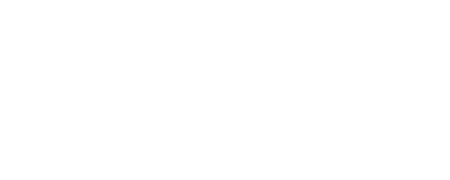 It is also fascinating, and remains to be acknowledged as the most useful insecticide developed. More than 4 billion pounds of DDT were used throughout the world, beginning in 1940, and ending essentially in 1973, when the U.S. Environmental Protection Agency canceled all uses. The remaining First World countries rapidly followed suit. In 1948, Dr. Paul Muller, a Swiss entomologist, was awarded the Nobel Prize in Medicine for his lifesaving discovery of DDT (1939) as an insecticide useful in the control of malaria, yellow fever and many other insect-vectored diseases.
Properties of  Organochlorine Pesticides
Physically: Solids which possess low volatility, Low solubility in water, high solubility in oils, fats, lipids etc., Not prone to environmental degradation. 
Toxicity: Possess a high acute toxicity as well as chronic toxicity. By and large, these group of chemicals exhibit low selectivity
Biological stability: Not rapidly degraded by the enzyme, but get stored in the fatty tissues.
Behaviour in the field: These chemicals are non-systemic, act as contact and stomach poisons. Lindane exhibits slight fumigant action. Persist in the environment for long time, results in pesticide residue problem in the environment and bio magnification.
Effect of OC’s in the environment: Insecticides can kill bees, pollination decline and    the loss of bees that pollinate plants, and colony collapse disorder (CCD).
A  number  of  the organochlorine pesticides  have  been  banned  from  most  uses  worldwide,  and globally they are controlled via the Stockholm convention on persistent organic pollutants. (POP’s), these include:  Aldrin, Chlordane,  DDT, Dieldrin, Endrin, Heptachlor, and  Toxaphene.
Mode of action: The mode of action for DDT has never been clearly established, but in some complex manner it destroys the delicate balance of sodium and potassium ions within the axons of the neuron in a way that prevents normal transmission of nerve impulses, both in insects and mammals. 
It apparently acts on the sodium channel to cause "leakage" of sodium ions. Eventually the neurons fire impulses spontaneously, causing the muscles to twitch-- "DDT jitters"-- followed by convulsions and death. 
DDT has a negative temperature correlation--the lower the surrounding temperature the more toxic it becomes to insects.